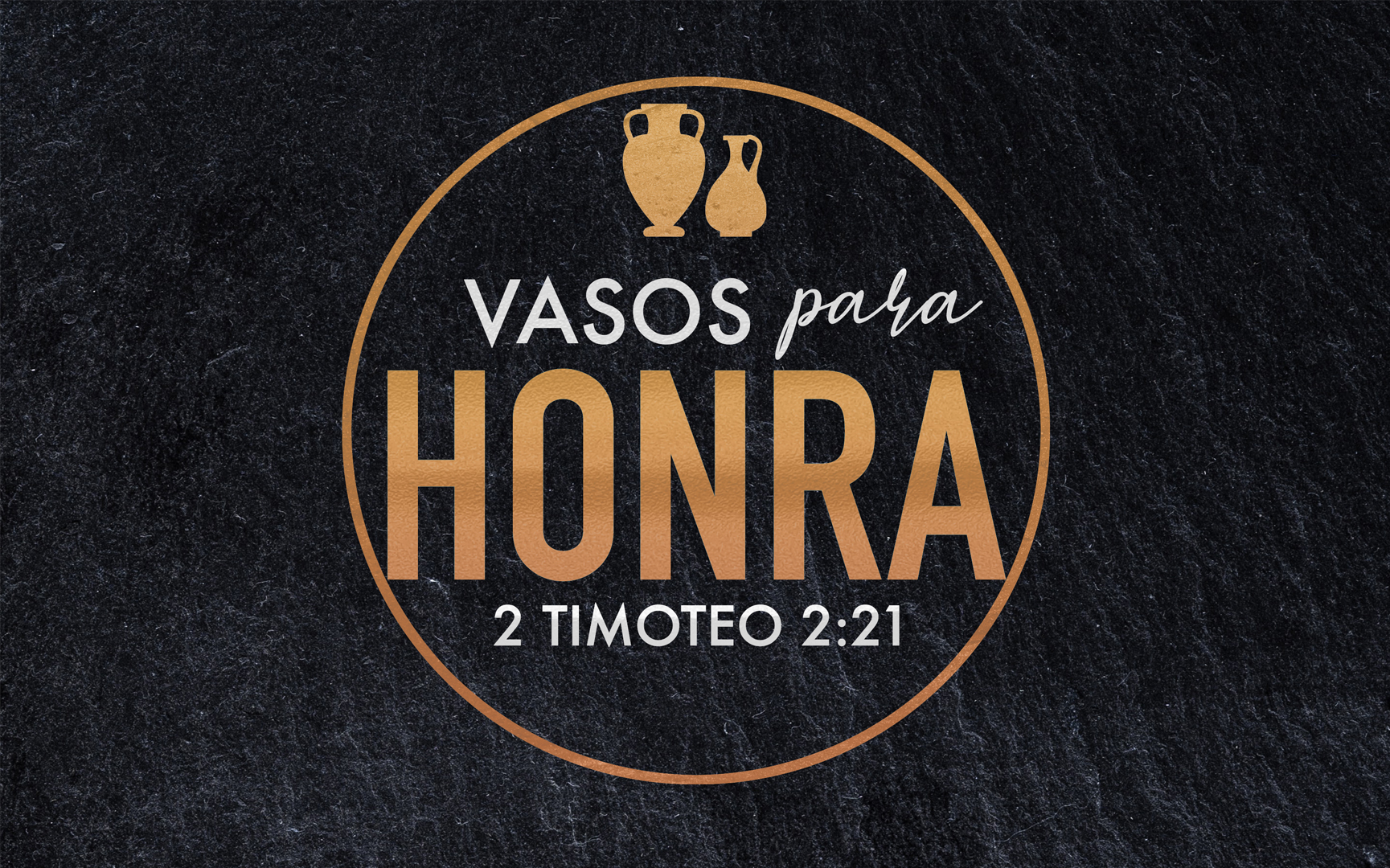 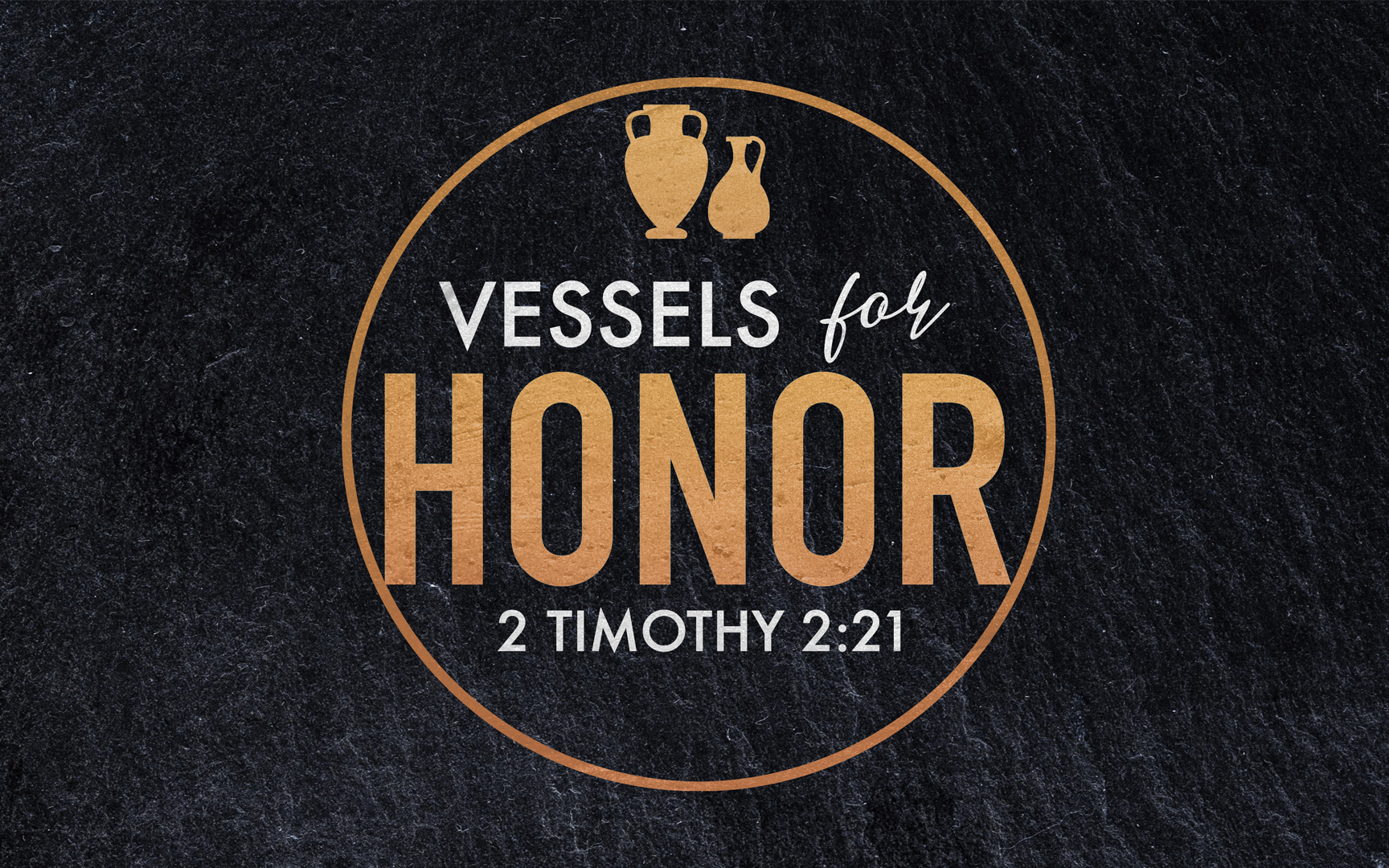 Tema 2023
[Speaker Notes: Así que Ser un recipiente para el HONOR describe 3 cualidades...

Honor en nuestra Influencia (lo cual requirió resistencia).
Honor en nuestro carácter (que requiere ser limpiado).
Honor en nuestro Servicio (que requiere ser apartado o dedicado).]
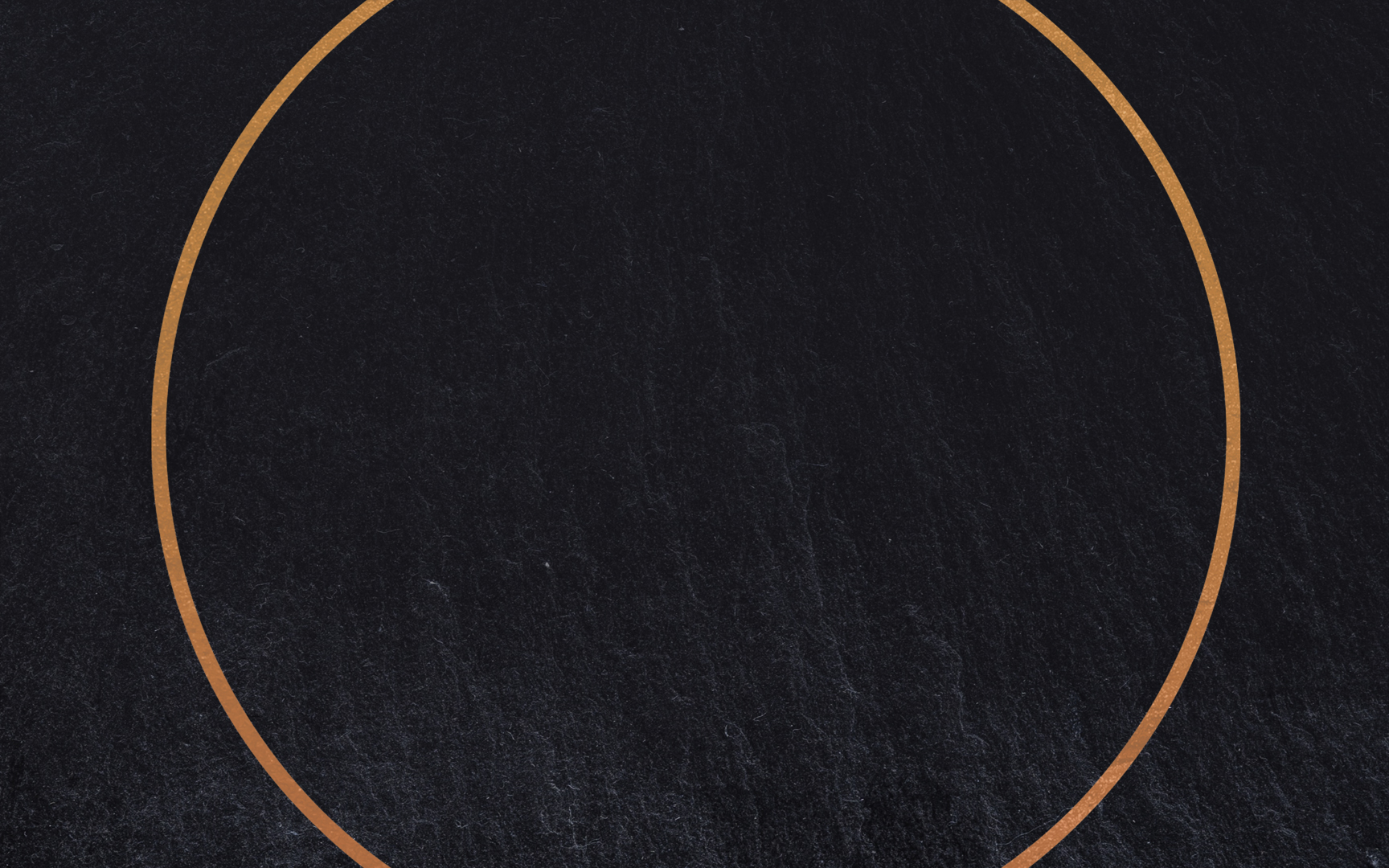 “Tú, pues, hijo mío,fortalécete en la graciaque hay en Cristo Jesús.”
(2 Timoteo 2:1)
[Speaker Notes: Solos, todos sabemos que no somos tan HONORABLES. Todos hemos pecado. Todos hemos tenido momentos de debilidad, impureza y egoísmo.

Pero a diferencia de los que Pablo menciona en el capítulo 1:15 (Figeloy Hermógenes) no nos damos por vencidos. No nos avergonzamos del evangelio y no estamos abandonando al Señor para volver al mundo. Somos un pueblo que conoce nuestras faltas, pero que se REGOCIJA en la gracia de Dios. Encontramos fortaleza al saber que Dios ha hecho sacrificios extremos para ayudarnos a tener éxito y, por lo tanto, dependemos de Su ayuda para seguir adelante. Por Su Gracia, podemos ser vasos de Honor...

Dave señaló que todas las bendiciones que leemos en el libro de 2 Timoteo son el resultado de la gracia de Dios...

Desde las oraciones que Dios escucha y contesta hasta la salvación que tenemos en Jesucristo. La única razón por la que somos Vasijas en la Casa del Maestro es porque Él desea que seamos parte de Su casa.

Conclusión: Convertirse en un Recipiente de Honor no es un acto de nuestra PROPIA fuerza solamente. Hay una mentalidad de que nuestro servicio es una respuesta a la BONDAD AMOROSA y la BONDAD de DIOS.]
Los vasos de honra:
Atesorarán las escrituras
“Retén la norma de las sanas palabras que has oído de mí, en la fe y el amor en Cristo Jesús. Guarda, mediante el Espíritu Santo que habita en nosotros, el tesoro que te ha sido encomendado”. 
(1:13-14)
Para conocerlas. Para protegerlas.
[Speaker Notes: El libro comienza describiendo las Escrituras como un tesoro y el papel y la importancia de usar bien las Escrituras continúa en los 4 capítulos. (2:2, 2:15, 3:10, 3:14-17, 4:2, 4:3, 4:13)

"Buen depósito" (ESV): como un depósito bancario.

CONSERVAR: Tome una decisión consciente de aferrarse a lo que ha escuchado de quienes lo precedieron. En tu corazón y mente, tienes un resumen sólido y preciso de lo que significa ser. crucificado con Cristo y andando digno.

SONIDO: Saludable – lo que realmente da vida a Jesús. La VERDAD del evangelio. Esas cosas las dice en 2:2 – Timoteo escuchó predicadas públicamente. Lo ha escuchado predicado con fidelidad y precisión muchas veces; no necesita mejorarlo ni cambiarlo. ¡Necesitas predicar la PALABRA DE DIOS!

GUARDA El TESORO – Muchas otras personas lo abandonarán o abusarán de él. No tú, Timoteo. Nosotros no. Veremos su valor y lo mantendremos cerca de nuestros corazones. Esta protección que le damos, no es simplemente probando las palabras según tu opinión personal (me gusta esto, eso me suena bien…) sino probando las palabras por todo lo que el Espíritu ha inspirado y revelado.

Timoteo: pon estas sanas palabras en tu corazón. Manténgalos cerca y queridos, pero no solo las palabras, manténgalos junto con la FE y el AMOR. Doctrina, Fe y Amor que funcionan juntos para señalarnos a JESUCRISTO.

Como estas palabras están en Tu Corazón y en Tu Predicación – también dependes del Espíritu Santo que habita en nosotros –

“A través de” es un canal de acción. (Vemos esto en 2 Timoteo 1:10... "la vida y la inmoralidad" se dan a conocer "por el evangelio".)

Como un barco de carga gigante que viaja A TRAVÉS del Canal de Panamá, debemos viajar por el camino dado por el Espíritu Santo.


Así que Timoteo, pasa por el Espíritu Santo, tus opiniones y preferencias NO son cómo guardar el tesoro. La cultura no guardará el tesoro.

Si quieres guardar bien este tesoro, verifica tus palabras comparándolas con lo que el Espíritu Santo ha revelado.

No lo es…
Custodia - a través de tu mejor juicio - el Tesoro.
Guarde, a través de las últimas investigaciones académicas, el Tesoro.
Custodiar -por mayoría de votos- el Tesoro.

¡Custodiar verdaderamente el tesoro significa honrar al Espíritu que habita dentro de ti y poner atención a lo que Él ha inspirado y confirmado!

LAS PALABRAS SONORAS encuentran su pareja perfecta en FE Y AMOR.
GUARDAR EL TESORO encuentra su perfecta asociación en la obra del ESPÍRITU SANTO.

1:10 – El EVANGELIO aclara la VIDA.
1:14 – El ESPÍRITU hace bien guardado el TESORO.

ENCOMENDADO: vs. 12 – Pablo encomendó su Alma al Señor. Y se ve a sí mismo ya Timoteo como a quienes se les ha confiado el EVANGELIO.
Podemos contar con Dios para cuidar bien de nuestras almas, y Dios puede contar con hombres fieles, que son guiados por el Espíritu Santo, para cuidar bien de Su evangelio.


¡A Timoteo se le dan estas instrucciones urgentes porque la Palabra de DIOS es un TESORO!

Para SABERLO. Y PARA PROTEGERLO… ¿Quién hará eso? – ¿Qué llevaría a una persona a dedicar esa cantidad de tiempo y energía a esta responsabilidad? ¿Para llenar sus corazones y mentes con estas palabras? ¿Para probar todo cuidadosamente para identificar cuándo alguien lo está torciendo o abusando de él?

Creo que sabes la respuesta: las únicas personas que harían todo lo posible por hacer esto son las personas que genuinamente aman a Jesús.


"has oído hablar de mí"
“manejando con precisión la palabra de verdad”
“siguieron mi enseñanza…”
“Toda la Escritura es inspirada por Dios…”
"predicar la palabra"
"sana doctrina"
“los libros, especialmente los pergaminos” – probablemente las copias personales de las Escrituras de Pablo.]
Los vasos de honra:
Escaparán los enredos
“El soldado en servicio activo no se enreda en los negocios de la vida diaria, a fin de poder agradar al que lo reclutó como soldado”. (2 Ti. 2:4)
“La semilla que cayó entre los espinos, son los que han oído, y al continuar su camino son ahogados por las preocupaciones, las riquezas y los placeres de la vida, y su fruto no madura”. (Lucas 8:14)
[Speaker Notes: El libro comienza describiendo las Escrituras como un tesoro y el papel y la importancia de usar bien las Escrituras continúa en los 4 capítulos. (2:2, 2:15, 3:10, 3:14-17, 4:2, 4:3, 4:13)

"Buen depósito" (ESV): como un depósito bancario.

CONSERVAR: Tome una decisión consciente de aferrarse a lo que ha escuchado de quienes lo precedieron. En tu corazón y mente, tienes un resumen sólido y preciso de lo que significa ser. crucificado con Cristo y andando digno.

SONIDO: Saludable – lo que realmente da vida a Jesús. La VERDAD del evangelio. Esas cosas las dice en 2:2 – Timoteo escuchó predicadas públicamente. Lo ha escuchado predicado con fidelidad y precisión muchas veces; no necesita mejorarlo ni cambiarlo. ¡Necesitas predicar la PALABRA DE DIOS!

GUARDA El TESORO – Muchas otras personas lo abandonarán o abusarán de él. No tú, Timoteo. Nosotros no. Veremos su valor y lo mantendremos cerca de nuestros corazones. Esta protección que le damos, no es simplemente probando las palabras según tu opinión personal (me gusta esto, eso me suena bien…) sino probando las palabras por todo lo que el Espíritu ha inspirado y revelado.

Timoteo: pon estas sanas palabras en tu corazón. Manténgalos cerca y queridos, pero no solo las palabras, manténgalos junto con la FE y el AMOR. Doctrina, Fe y Amor que funcionan juntos para señalarnos a JESUCRISTO.

Como estas palabras están en Tu Corazón y en Tu Predicación – también dependes del Espíritu Santo que habita en nosotros –

“A través de” es un canal de acción. (Vemos esto en 2 Timoteo 1:10... "la vida y la inmoralidad" se dan a conocer "por el evangelio".)

Como un barco de carga gigante que viaja A TRAVÉS del Canal de Panamá, debemos viajar por el camino dado por el Espíritu Santo.


Así que Timoteo, pasa por el Espíritu Santo, tus opiniones y preferencias NO son cómo guardar el tesoro. La cultura no guardará el tesoro.

Si quieres guardar bien este tesoro, verifica tus palabras comparándolas con lo que el Espíritu Santo ha revelado.

No lo es…
Custodia - a través de tu mejor juicio - el Tesoro.
Guarde, a través de las últimas investigaciones académicas, el Tesoro.
Custodiar -por mayoría de votos- el Tesoro.

¡Custodiar verdaderamente el tesoro significa honrar al Espíritu que habita dentro de ti y poner atención a lo que Él ha inspirado y confirmado!

LAS PALABRAS SONORAS encuentran su pareja perfecta en FE Y AMOR.
GUARDAR EL TESORO encuentra su perfecta asociación en la obra del ESPÍRITU SANTO.

1:10 – El EVANGELIO aclara la VIDA.
1:14 – El ESPÍRITU hace bien guardado el TESORO.

ENCOMENDADO: vs. 12 – Pablo encomendó su Alma al Señor. Y se ve a sí mismo ya Timoteo como a quienes se les ha confiado el EVANGELIO.
Podemos contar con Dios para cuidar bien de nuestras almas, y Dios puede contar con hombres fieles, que son guiados por el Espíritu Santo, para cuidar bien de Su evangelio.


¡A Timoteo se le dan estas instrucciones urgentes porque la Palabra de DIOS es un TESORO!

Para SABERLO. Y PARA PROTEGERLO… ¿Quién hará eso? – ¿Qué llevaría a una persona a dedicar esa cantidad de tiempo y energía a esta responsabilidad? ¿Para llenar sus corazones y mentes con estas palabras? ¿Para probar todo cuidadosamente para identificar cuándo alguien lo está torciendo o abusando de él?

Creo que sabes la respuesta: las únicas personas que harían todo lo posible por hacer esto son las personas que genuinamente aman a Jesús.


"has oído hablar de mí"
“manejando con precisión la palabra de verdad”
“siguieron mi enseñanza…”
“Toda la Escritura es inspirada por Dios…”
"predicar la palabra"
"sana doctrina"
“los libros, especialmente los pergaminos” – probablemente las copias personales de las Escrituras de Pablo.]
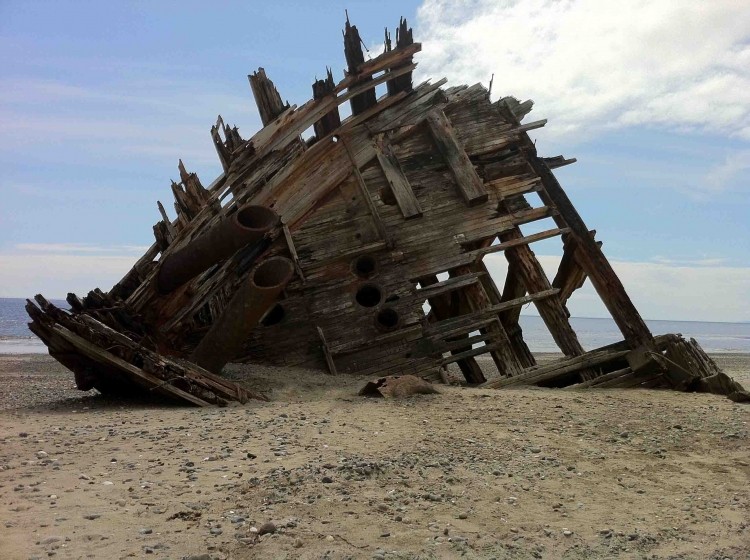 Pablo advierte a Timoteo…
1:19“guardando la fe y una buena conciencia, que algunos han rechazado y naufragaron en lo que toca a la fe. 20  Entre ellos están Himeneo y Alejandro, a quienes he entregado a Satanás, para que aprendan a no blasfemar.
[Speaker Notes: Este es un sermón por amor. El mensaje de Pablo a Timoteo es del corazón: He visto a demasiadas personas rechazar su fe y sufrir el horrible naufragio de sus vidas.

Recuerda que Éfeso está cerca del mar, y este lenguaje habría sido poderoso y personal.

En cada naufragio hay pérdida.

Pérdida de valor
Pérdida de la paz
Pérdida del buque
& A menudo pérdida de la vida.

Te diré que lo mismo se aplica esta noche. Este no es solo un sermón sobre las LEYES. Es un sermón sobre la PÉRDIDA.]
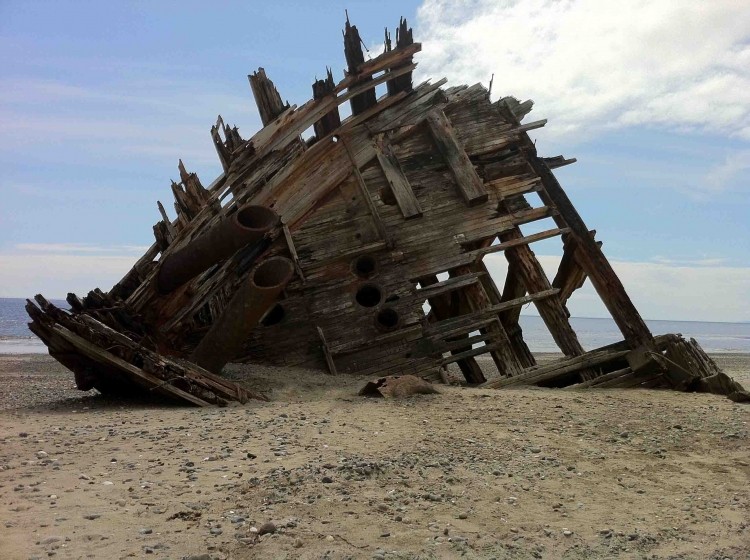 Pablo advierte a Timoteo…
2:16"Evita las palabrerías vacías y profanas, porque los dados a ellas, conducirán más y más a la impiedad, 17  y su palabra se extenderá como gangrena. Entre ellos están Himeneo y Fileto”
[Speaker Notes: #1.) Responsabilidad: Eres el capitán de tu barco. Es su responsabilidad evitar los arrecifes. Pablo menciona específicamente: cosas mundanas y cosas vacías.

#2.) Sí, "charla" y hablar será la lección del próximo mes: refinar mi discurso. Así que voy a evitar el lado de la comunicación de este tema porque volveremos a eso el próximo mes.

#3.) Influencias mundanas y vacías: nunca te quedes quieto. Son activos y se propagan. Jesús advirtió a sus apóstoles de la "levadura" de los fariseos y saduceos, porque su hipocresía, orgullo y justicia propia tenían una gran influencia en todos los que pasaban tiempo con ellos.

Del mismo modo, Pablo le está diciendo a Timoteo: estos males están activos. Se propagan como una enfermedad que pudre, corrompe y mata.

#4.) Pablo menciona a hombres que Timoteo habría conocido. Hombres cuyas vidas naufragadas son evidencia de la VERDADERA PÉRDIDA que trae la mundanalidad.

Así que te estoy apelando... porque tú conoces y yo conozco amigos y familiares cuyas vidas han sido devastadas por el pecado. El pecado que ellos pensaban era "pequeño". El pecado que ellos pensaban estaba “bajo control”.

Pero solo en el divorcio, o en la cárcel, o en rehabilitación, o en el hospital, o en la funeraria… descubrieron demasiado tarde cuán terrible es realmente el pecado.

PABLO ADVIERTE A TIMOTEO POR AMOR, PARA AYUDARLE A EVITAR UNA PÉRDIDA. DEBES EVITAR influencias impías...]
Pablo advierte a Timoteo…
Porque Satanás ataca a los exitosos.
¿Qué edad tenía Moisés cuando golpeó la roca?
Números 20:9-13, 1 Corintios 10:12
La tentación aprovecha de nuestro deseo de “hacer las cosas a mi manera”.
La tentación aprovecha de nuestro deseo de obtener la aprobación del hombre.
La tentación aprovecha de nuestro deseo de placeres mundanos.
[Speaker Notes: No es solo porque es vulnerable a un naufragio, ¡es porque lo está haciendo muy bien!

Moisés tenía más de 80 años (¡Números que cubren 38 años de historia!)
David probablemente tenía 50 años cuando pecó con Betsabé.
Timothy tiene poco más de 30 años y recibe esta carta...

Mi punto es: este es un gran sermón para los adolescentes, pero este es un gran tema para que TODOS nosotros lo consideremos con humildad.


¡A Satanás le encantaría eliminar a TIMOTEO! Él está ayudando a esta iglesia, y con un golpe devastador podría desanimar a Pablo y dividir la iglesia. Por supuesto que tiene un objetivo en la espalda.

Coré– Estoy tan calificado como Moisés. Debería tener más, hacer más, recibir más elogios. ¡La gente debería escucharme!

Saúl - Saúl tenía 30 años cuando temía que la gente se fuera... 1 Samuel 13:8

Placer mundano: la lujuria de la carne, la lujuria de los ojos, la vanagloria de la vida...

Así que Pablo sabía que era útil para Timoteo y Dios sabía que sería útil para nosotros...

Debemos evitar las influencias impías.]
“A mi verdadero hijo en la fe…”
Evite los modelos impíos.
Las mujeres de la familia de Timoteo fueron modelos sobresalientes de fe viva.
2 Timoteo 1:5
Los contemporáneos de Timoteo habían comenzado fuertes, pero se apartaron de la verdad.
2 Timoteo 1:15
Los héroes de nuestra cultura son casi siempre malos modelos a seguir.
[Speaker Notes: Imitar la fe de Lois y Eunice, noFigeloy Hermógenes.
2 Timoteo 1:5, 15]
“A mi verdadero hijo en la fe…”
Evite los líderes religiosos superficiales.
Proclaman el nombre de Dios, pero adoran los ídolos de la popularidad y el entretenimiento.
2 Timoteo 3:5
Siempre tenemos la tentación de adorar en los “lugares altos”.
Deuteronomio 12:2, 1 Reyes 14:23, Salmo 78:58
“Sufre penalidades conmigo…” (2 Timoteo 2:3, 3:12)
¡La “justificación de decisiones basándose en la felicidad” no es bíblica!
[Speaker Notes: “Cuidado con los falsos profetas, que vienen a vosotrosen oveja'sropa, peroenwardly son hambrientosLobos.

Mate. 7:15 – si fue lo suficientemente importante para que JESÚS lo incluyera en el sermón del Monte, y para que Pablo le advirtiera a Timoteo – ¡entonces es algo que realmente debemos tomar en serio!

Las personas que se llaman a sí mismas cristianas pero que se han rendido a estilos de vida pecaminosos no nos van a ayudar.
Debemos estar en guardia contra los lobos con piel de oveja.]
“A mi verdadero hijo en la fe…”
Evite a los que llaman al mal bien,y al bien mal.
“¡Ay de los que llaman al mal bien y al bien mal, Que tienen las tinieblas por luz y la luz por tinieblas, Que tienen lo amargo por dulce y lo dulce por amargo!” (Isaías 5:20)
“Janes y Jambres” representan a los acróbatas culturales que ocupan posiciones o tienen credenciales impresionantes, pero se oponen persuasivamente a la verdad.
2 Timoteo 3:8-9
[Speaker Notes: Eventualmente, su estupidez se volverá clara para todos.
2 Timoteo 3:9]
“A mi verdadero hijo en la fe…”
Evite los mitos impíos.
“teniendo comezón de oídos …se volverán a los mitos”. (4:3-4)
¿Cómo elijo mi próxima serie de streaming o podcast?¿Cómo elijo mi próxima lista de reproducción o aplicación?
DEBEMOS rechazar el contenido...
que glorifica y celebra el pecado.
Que inculca una cosmovisión corrupta.
[Speaker Notes: Recuerde Hechos 19:19: ¡esta ciudad tiene fama de paganismo, brujería e idolatría! (No estoy hablando de cuentos de hadas, ¡estoy hablando de volverse a lo demoníaco! 1 Tim. 4: 1 "espíritus engañadores y doctrinas de demonios").

Y en Hechos 19:25 vemos cuán lucrativo fue todo el asunto. EN los EE. UU. en 2020 –La industria de medios y entretenimiento (M&E) de EE. UU. es la más grande del mundo con $ 660 mil millones (del mercado global de $ 2 billones), ¡y ese fue un año negativo!

Cuando hay tanta influencia y tanto dinero, estos “mitos” se convierten en un gran problema.

NO todo lo disponible es adecuado.

NO todo lo que dice ser adecuado es realmente apropiado.

Cuando los padres determinan: Ya es suficiente y no ven todas las películas de todos los estudios, aparece. Y lo hemos visto dos veces en el último año. ¡BUENO!

la mayoría de los 10 mejores juegos de XBOX están clasificados (M) para adultos mayores de 17 años.

¡Es tan importante que enseñemos a nuestros jóvenes a elegir sabiamente!


Padres: Vuestra responsabilidad es instruir y examinar. Les ha dicho lo que está bien en sus teléfonos, pero debe tener CADA contraseña y revisar CADA cuenta con regularidad.

¡Satanás está buscando convertirnos en los próximos Demas!
2 Timoteo 4:10]
“A mi verdadero hijo en la fe…”
Evite todos los ataques a su sobriedad.
"Pero tú, sé sobrio en todas las cosas, sufre penalidades, haz el trabajo de un evangelista, cumple tu ministerio. ”. (2 Timoteo 4:5)

En el dolor, en la enfermedad, en la soledad, en las dudas, en el noviazgo, en el matrimonio, en el estrés – EL ALCOHOL NO ES LA RESPUESTA.
[Speaker Notes: Hasta ahora hemos analizado personas y grupos de personas... este es diferente, porque aquí es cuando somos nuestro peor enemigo...

Por favor no mas.

Por favor, no más mensajes de texto tristes de esposas, cuando descubren que sus esposos se han desmayado.
Por favor, no más excusas de "sé cuándo parar, nunca me emborracho".... Hasta que lo hagas.
Por favor, no más divorcios y hogares rotos.
Por favor, no más culpa y arrepentimiento por la fornicación y el adulterio que ocurrieron cuando estabas intoxicado.

Por favor... Por favor... Evite las influencias impías.

La falta de vivir sobriamente ha sido la fuente número uno de naufragios y tragedias que he presenciado en los últimos 20 años de predicación.

El alcohol no es la respuesta.
Marijaunano es la respuesta
La metanfetamina no es la respuesta.
Analgésicos yopiáceosno son la respuesta.

No pongas estas cosas en tu cuerpo.]
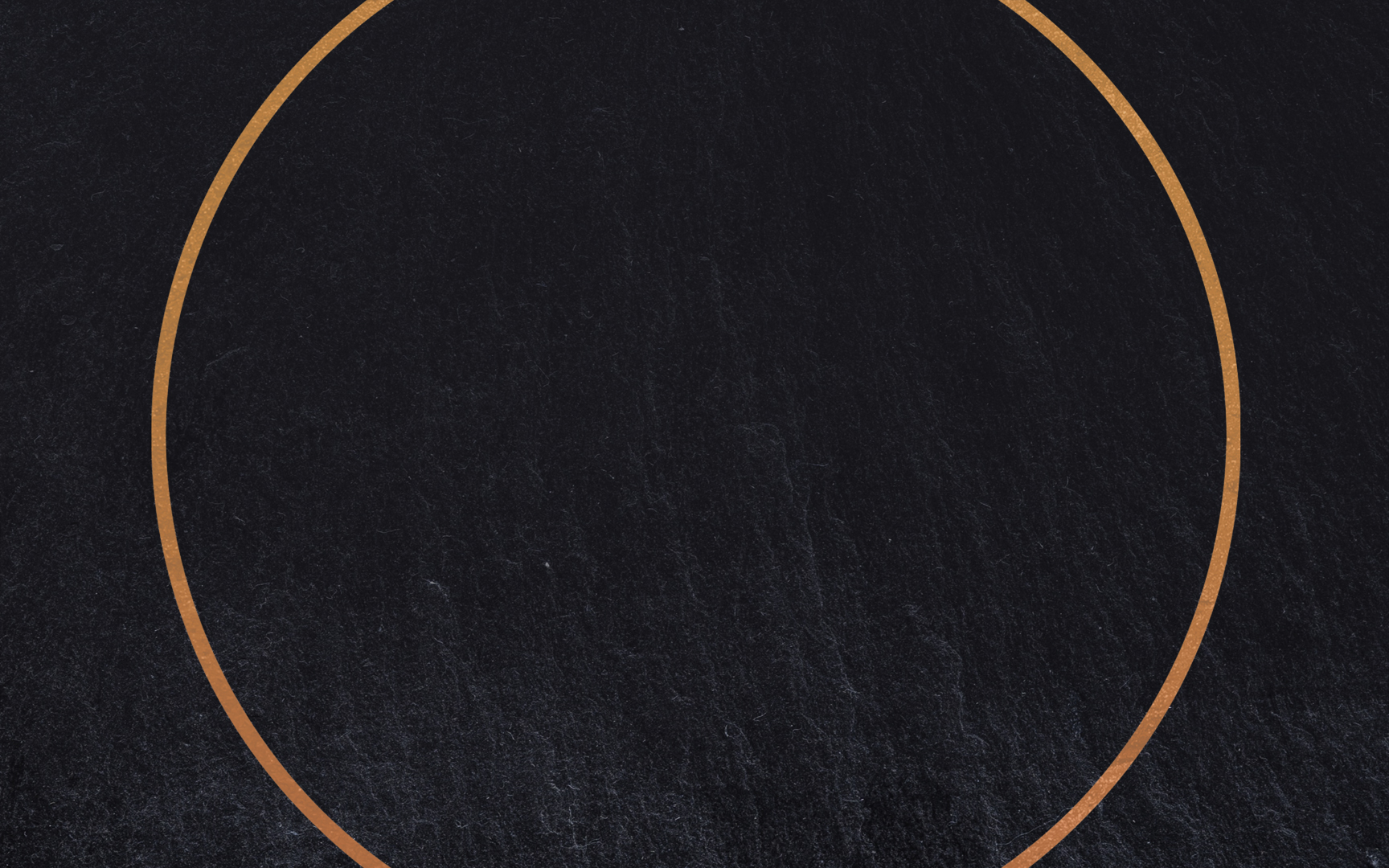 “Pero tú has seguido mi enseñanza, mi conducta, propósito, fe, paciencia, amor, perseverancia, mis persecuciones, sufrimientos… ¡y de todas ellas me libró el Señor!”(2 Timoteo 3:10-11)
[Speaker Notes: Solos, todos sabemos que no somos tan HONORABLES. Todos hemos pecado. Todos hemos tenido momentos de debilidad, impureza y egoísmo.

Pero a diferencia de los que Pablo menciona en el capítulo 1:15 (Figeloy Hermógenes) no nos damos por vencidos. No nos avergonzamos del evangelio y no estamos abandonando al Señor para volver al mundo. Somos un pueblo que conoce nuestras faltas, pero que se REGOCIJA en la gracia de Dios. Encontramos fortaleza al saber que Dios ha hecho sacrificios extremos para ayudarnos a tener éxito y, por lo tanto, dependemos de Su ayuda para seguir adelante. Por Su Gracia, podemos ser vasos de Honor...

Dave señaló que todas las bendiciones que leemos en el libro de 2 Timoteo son el resultado de la gracia de Dios...

Desde las oraciones que Dios escucha y contesta hasta la salvación que tenemos en Jesucristo. La única razón por la que somos Vasijas en la Casa del Maestro es porque Él desea que seamos parte de Su casa.

Conclusión: Convertirse en un Recipiente de Honor no es un acto de nuestra PROPIA fuerza solamente. Hay una mentalidad de que nuestro servicio es una respuesta a la BONDAD AMOROSA y la BONDAD de DIOS.]
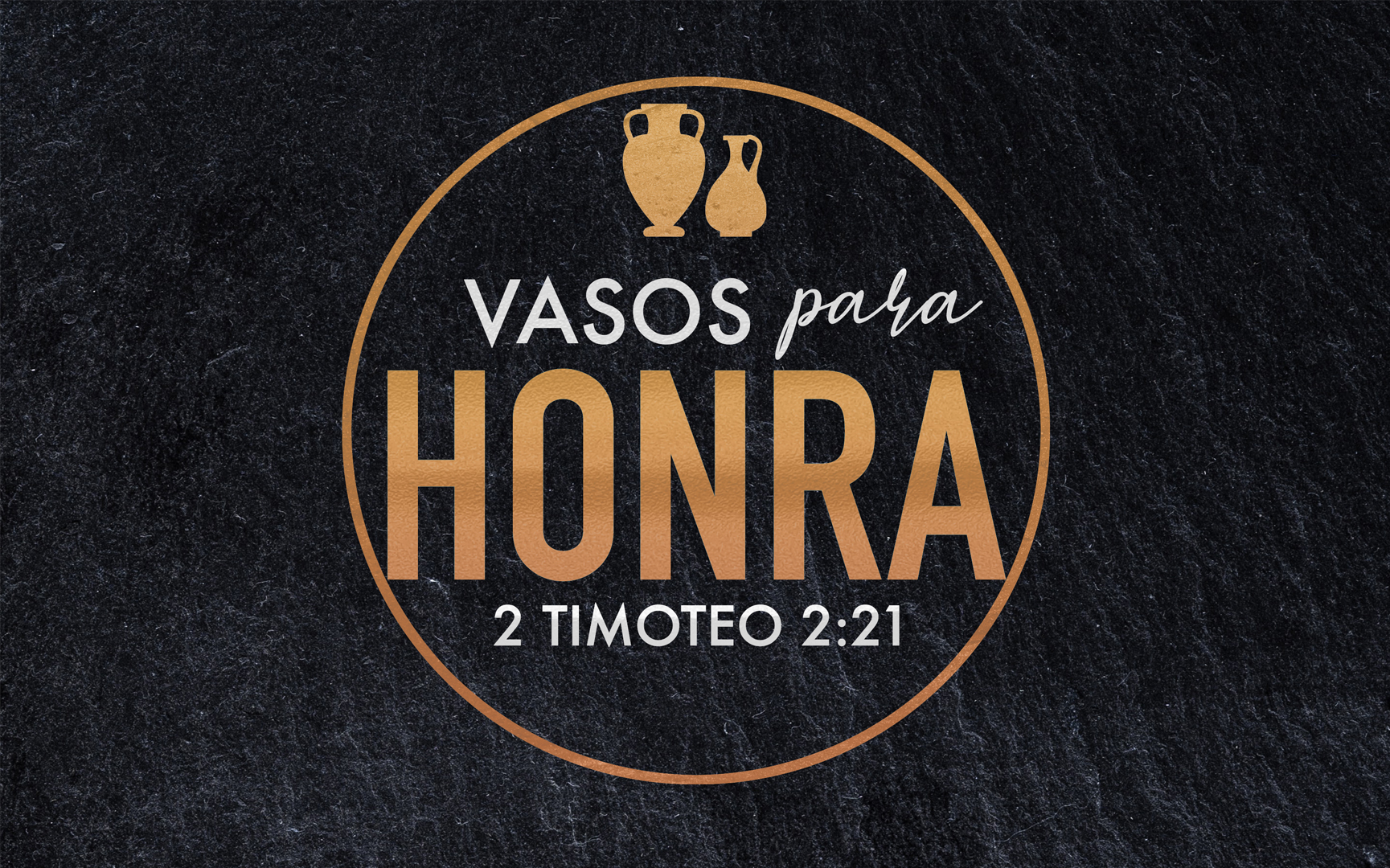 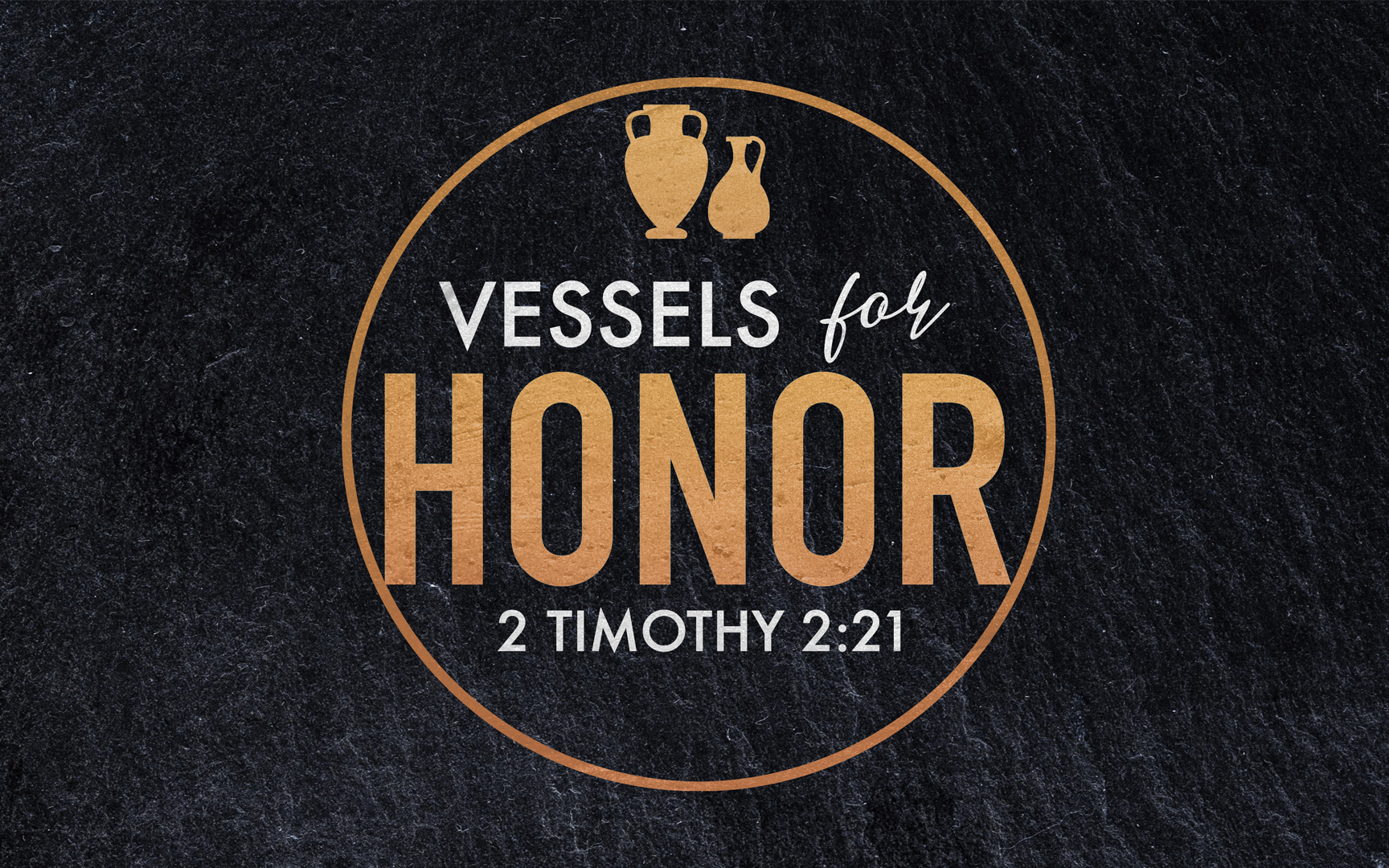 Tema 2023
[Speaker Notes: ¿Qué tipo de embarcación serás?

Aprendimos esta noche que parte de ser un vaso de honra es ser “limpiado”. La única manera de que seamos completamente limpios es en la sangre de Jesús.]